اهم الطرق والوسائل المتبعة في نقل وتحويل الحركة والطاقة في المكائن والالات الزراعية
أعداد
أ.م. شيماء سامي
م. خالد زمام عامر
مصطلحات عامة 
مصدر الحركة :. المحركات الحراية ، المحركات الكهربائية ، قوى السوائل ، كل منها مصدر للحركة
وسائل نقل الحركة :. هي الأجزاء او الأجهزة التي تقوم بأستلام الحركة من مصادرها وايصالها الى أجهزة او أجزاء يراد تحريكها .
الجزء الشغال :. هو الذي يستلم الحركة من المصدر بواسطة وسيلة من وسائل نقل الحركة لكي تقوم بأنجاز عمل معين .
 مثال لايضاح ماتقدم
اذا كانت ساحبة وقد ربط خلفها محشة برسيم فالساحبة تكون مصدر الحركة والمحشة هي الجز الشغال وعمود توصيل الواقع بينهما هو وسيلة نقل الحركة .
4. المحور :. قطع هندسية تخص للحمل وتوجيه الحركة فقط كمحاور عجلات عربات الخيول او القطارات وهي اما ثابتة او متحركة ولا تقوم بنقل العزوم الدائرية .
5. الاعمدة :. تقوم الاعمدة بتوجيه الحركة وحمل القطع المكنية ونقل العزوم الدائرية كعمود المرفق او عمود الحدبات في محركات الاحتراق الداخلي .
6. العمود القائد والعمود المقاد :. يكون العمود قائدآ اذا كان مصدرآ للحركة ومنه تؤخذ الحركة بأحدى وسائل نقل الحركة الى عمود اخر يستلم تلك الحركة ويسمى العمود المستلم بالعمود المقاد مثل عمود المرفق ( قائد ) وعمود الحدبات (مقاد).
7. قوة الاحتكاك :. كل سطح ولاي مادة مصنوع منها ذلك السطح تحتوي على نتؤات وعند تلامس سطحين مع بعضمها تتداخل النتوءات فيما بينهما نعند تحريك احد الجسمين عكس اتجاه الاخر بحركة ترددية او مستقيمة تنتج قوة مقاومة تسمى قوة الاحتكاك .
عوامل تسبب زيادة قوة الاحتكاك وهي :.
الضغط على الجسمين المتماسين يسبب قوة احتكاك تتناسب طرديآ مع مقدار ذلك الضغط .
نوع المادة الداخلة بتكوين الاجسام المتحاكة اذ ان لكل مادة معامل احتكاك يختلف عن معامل احتكاك مادة أخرى .
8. الكراسي :. قطع هندسية تقوم بحمل الاعمدة والمحاور التي تتحرك حركة دائرية وبشكل حر وبأقل ما يمكن من مقاومة الاحتكاك والكراسي :.
أ. الكراسي التأرجحية
ب. الكراسي الانزلاقية
* مميزات الكراسي التأرجحية 
قلة مقاومة الاحتكاك للاعمدة او المحاور 
قلة الحرارة المطروحة منها اثناء العمل
بساطة ادامتها وصيانتها
قلة كلفة تصنيعها في حالة الإنتاج الواسع
* مميزات الكراسي الانزلاقية
مكانتها العالية على الاشتغال في مختلف السرعات
صغر حجمها وإمكانية صنعها من قطعة واحدة او قطعتين متداخلتين
يمكن استخدامها في الحالات التي لايمكن استخدام الكراسي التأرجحية فيها
9. القارنات :. تقوم القارنة بنقل قوى العزوم الدائرية بين جزئي عمود كما تقوم القارنة بأمتصاص الاهتزاز والضربات الناتجة عن اشتغال الالة وهي في هذه الحالة بمثابة جهاز امان لحفظ أجزاء الالة من التحميل المفاجئ وتوجد القارنات بالانواع التالية :* قارنات الأمان :. تستعمل للمحافظه على الأجزاء الشغالة ومصدر الحركة من العطب اثناء التحميل المفاجئ .* قارنة دائمة التوصيل :. تستعمل للتوصيل الدائم للحركة بين جزئي عمود نقل الحركة ولا يتم الفصل بين الجزئين الا بتفكيك جزئي العمود ويقع بين طرفي العمود قرص مطاطي .* قارنة فاصلة موصلة :. بواسطتها يتم فصل ووصل الحركة بين جزئي عمود توصيل الحركة عند ظهور المقاومة من الطرف المتصل بالجزء الشغال من الالة وتكون قوة المقاومة اكثر من قوة دفع النابض مما يؤدي الى انزلاق جزئي القارنة وبالتالي عدم انتقال الحركة من الجزء الثاني للقارنة
10. الحركة :. هي انتقال الجسم من موضع الى اخر وتوجد بالاشكال* الحركة المستقيمة* الحركة الترددية* الحركة الدائرية* الحركة الدورانية* الحركة البسيطة والمركبة11. وسائل نقل الحركة :*  الوسيلة الالية ( الميكانيكية )* وسيلة الهواء المضغوط* وسيلة المعتمدة على ضغط السوائل ( الهيدروليكية )* الوسيلة الكهربائية * الوسيلة المركبة عند دمج وسيلتين او اكثر مع بعضهما مثل الكهرومائية او الكهروميكانيكية
12. نسبة نقل الحركة :. هي نسبة بين عدد لفات عمود قائد الى عدد لفات عمود مقاد وتكون ناتج مجرد من الوحدات وتكون نسبة نقل الحركة بين الاثنين كنسبة 4 الى 1 او بمعنى اخر عندما يدور العمود القائد 4 دورات فأن العمود المقاد يدور دورة واحدة .
نسبة نقل الحركة = عدد لفات العمود القائد / عدد لفات العمود المقاد
نسبة نقل الحركة = قطر البكرة المقادة / قطر البكرة القائدة
نسبة نقل الحركة = عدد اسنان الترس المقاد / عدد اسنان الترس القائد
أهم الوسائل التي تقع ضمن الطريقة الالية ( الميكانيكية )1. نقل الحركة بالاحتكاك المباشر بين البكرات2. نقل الحركة بالاحتكاك غير المباشر ( البكرات الاحزمة )3. نقل الحركة بالتروس* تروس اسطوانية* تروس مخروطية4. نقل الحركة بواسطة السلسلة والعجلة النجمية5. نقل الحركة بالتوصيلة المرنة
مميزات نقل الحركة بالبكرات والاحزمة:1. إمكانية نقل الحركة من بكرة قائدة الى عدة بكرات بواسطة حزام واحد.2. بساطة تصميمها ورخص ثمن تصنيعها.3.امكانيها اشتغالها في المكائن السريعة الحركة بدون ضوضاء. 4. تتحمل الصدمات المفاجئة نظرا لمرونة الحزام وانزلاق الحزام على محيط البكرة فيما اذا كانت الصدمة عنيفة جدا.مساوئ نقل الحركة بالبكرات والاحزمة:1. يجب توفير ضغط كافي على البكرات لضمان قوة الاحتكاك المناسب لمنع الانزلاق.2. يجيب تنظيم طول الحزام بين فترة وأخرى لان تمدد الحزام يؤدي بالتالي الى الانزلاق ويمكن معرفة مقدار التمدد بوضع خشبة مستوية على محيط البكرتين ثم دفع الحزام عن مستوى الخشبة بواسطه مسطره قياس مدرجة فكلما كانت السنتمترات كثيرة بين مستوى الخشبة وسطح الحزام المدفوع معنى ذلك ان الحزام غير مشدود بقوة. اما اذا كانت المسافة المؤشرة على سطح الحزام وسطح الخشبة قليلة او معدومة معنى ذلك ان الحزام مشدود بقوة كبيرة.3. الشد المبالغ به للاحزمة يؤدي الى انحراف الاعمدة وبذلك تتأكل كراسيها الساندة.
3. نقل الحركة بالتروس:تعرف بانها أقراص او أسطوانات او مخاريط ناقصة مسننة على سطحها الخارجي او الداخلي او من كلا السطحين.المميزات :1. امكانيه العمل بسرعة دائرية تصل الى 150 م/ ثا وكذلك امكانيتها على العمل بالسرعات المنخفضة.2. صلاحيتها لنقل الحركة بين الاعمدة وبمختلف الأوضاع.3. لا يحدث فيها أي انزلاق اثناء الحركة بهذه الوسيلة.4. سهولة صيانتها وادامتها.المساوئ:1. صعوبة تصنيعها وخاصة في الالات الدقيقة كالساعات.2. تظهر ضوضاء واهتزاز عند عدم التوازن.3. عدم استطاعتها على نقل الحركة بنسبة كسرية مثل 1:3,5414.عدم امكانيتها على المحافظة على أجزاء الالة من الضربات المفاجئة.
4. نقل الحركة بواسطة السلسلة والعجلة النجميةتجمع هذه الوسيلة بين البكرات والاحزمة وبين التروس من جهة ثانية فهي تشبه البكرات والاحزمة في إمكانية نقل الحركة الى مسافات متفاوتة بين العمود القائد والمقاد وتشابه التروس في عملية تعشيق اسنان العجلة وفتحات السلسلة.
المساوئ
المميزات
اهتزاز السلسلة اثناء العمل بسرعة عالية.
يؤدي هذا اهتزاز الى استهلاك مسامير قطع السلسلة وبالتالي الى طول السلسلة وسوء التعشيق بينها وبين العجلة المسننة.
تولد اثناء العمل ضوضاء غير مرغوب فيهما.
عدم إمكانية نقل الحركة الا بين الاعمدة المتوازية لعدم قابلية السلسلة على الالتواء.
تحتاج السلسلة الى جهاز امتصاص الطول الزائد له القدرة على امتصاص السلسلة ويتكون هذا الجهاز من عجلة مسننة لها القدرة على الحركة العمودية على السلسلة.
تستخدم العجلة لنقل الحركة بين عمودين متوازيين تصل المسافة بين محوريها ما بين 6 – 8 م.
يمكن استخدام عجلة نجمية واحدة قائدة وعدة عجلات مقادة ويتم إيصال الحركة بواسطة سلسلة واحدة.
كما يمكن نقل الحركة بهذه الوسيلة يسن عمودين متوازيين ولكن بينهما عارض وذلك بمساعدة عجلات نجمية إضافية ترتكز على العارض.
وسائل تحويل الحركة
التوصيل البعيدة عن المركز 
عمود الحدبات وذراع الدفع
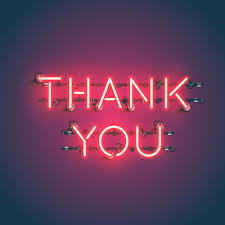